Volonteri u razvoju palijativne skrbi – zajedno smo korak dalje
Područja volontiranja
Sport
Socijalne aktivnosti za djecu i mlade
Zaštita okoliša
Prevencija ovisnosti
Programi za osobe s invaliditetom
Skrb o starijima
Skrb o siromašnima
Kultura  i umjetnost
Zaštita i zbrinjavanje životinja…
PALIJATIVA + VOLONTERIZAM = KVALITETNA PALIJATIVNA SKRB

ENTUZIJAZAM PROFESIONALACA + VOLONTERIZAM = KVALITETNA PALIJATIVNA SKRB
Naši mali volonteri velikog srca
Ovo su naši malo veći volonteri
Uži tim stručnjaka
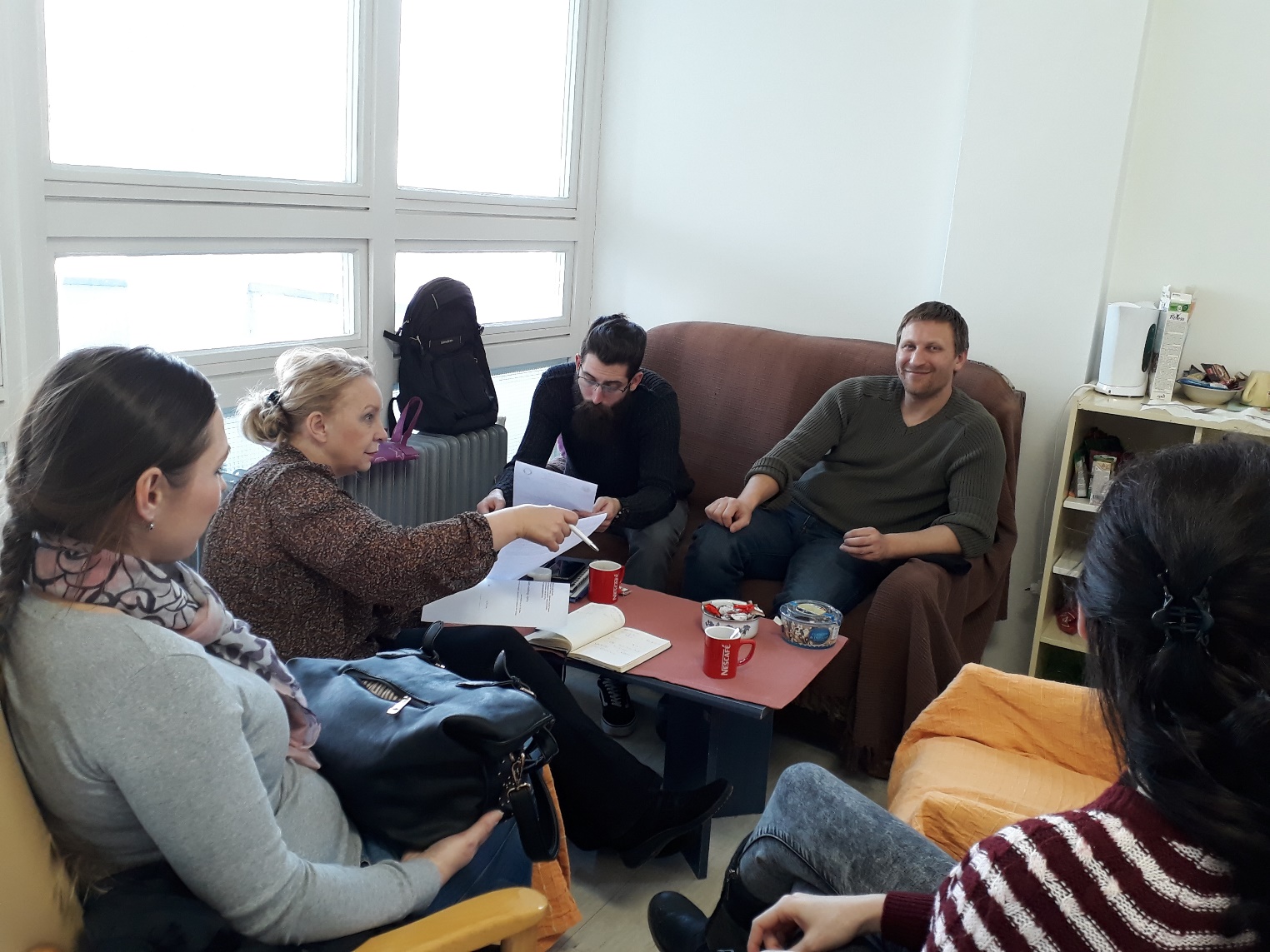 Što dobivaju volonteri
Iskustvo;
Nova znanja i vještine;
Osjećaj korisnosti;
Nova prijateljstva;
Nove prilike;
Osobni razvoj;
Reference pri zapošljavanju.
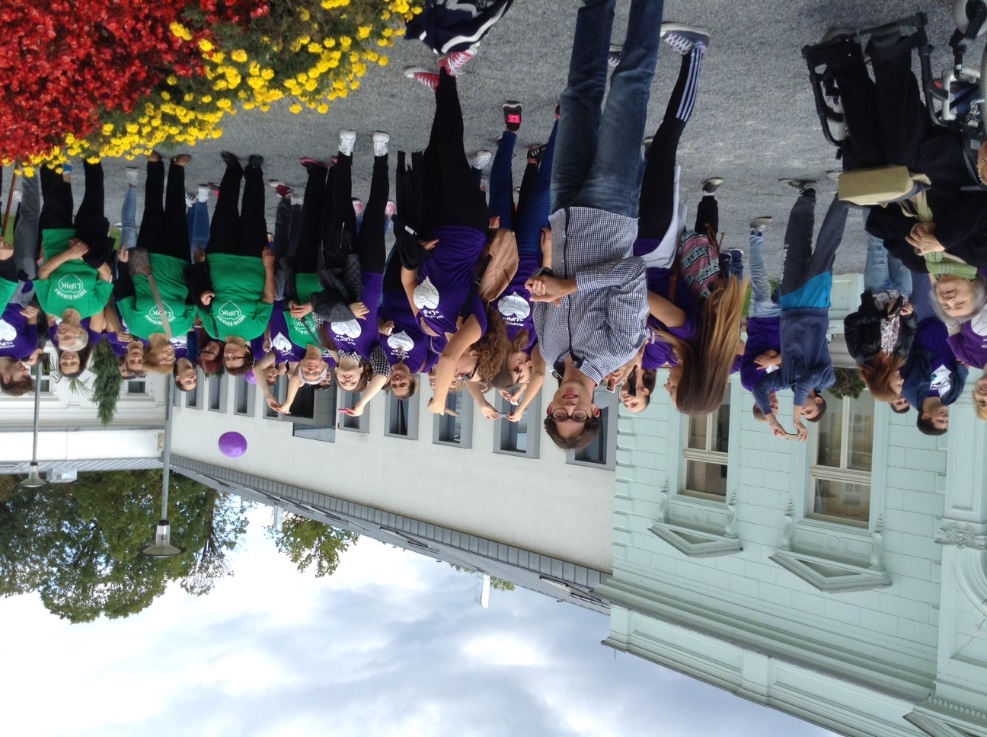 Uloga volontera i njihov rad
Odlazak u trgovinu;
Odlazak kod liječnika;
Pristup je isključivo individualan;
Očuvati dostojanstvo svakog čovjeka;
Zadovoljiti osnovne ljudske potrebe.
Projekti
Volonteri iz školskih klupa
Gea oprosti
Svjetski Dan bolesnika
Mjesec Alzheimera
Mjesec Hospicija
Ružičasti listopad
Ambasadori 
dobročinstva
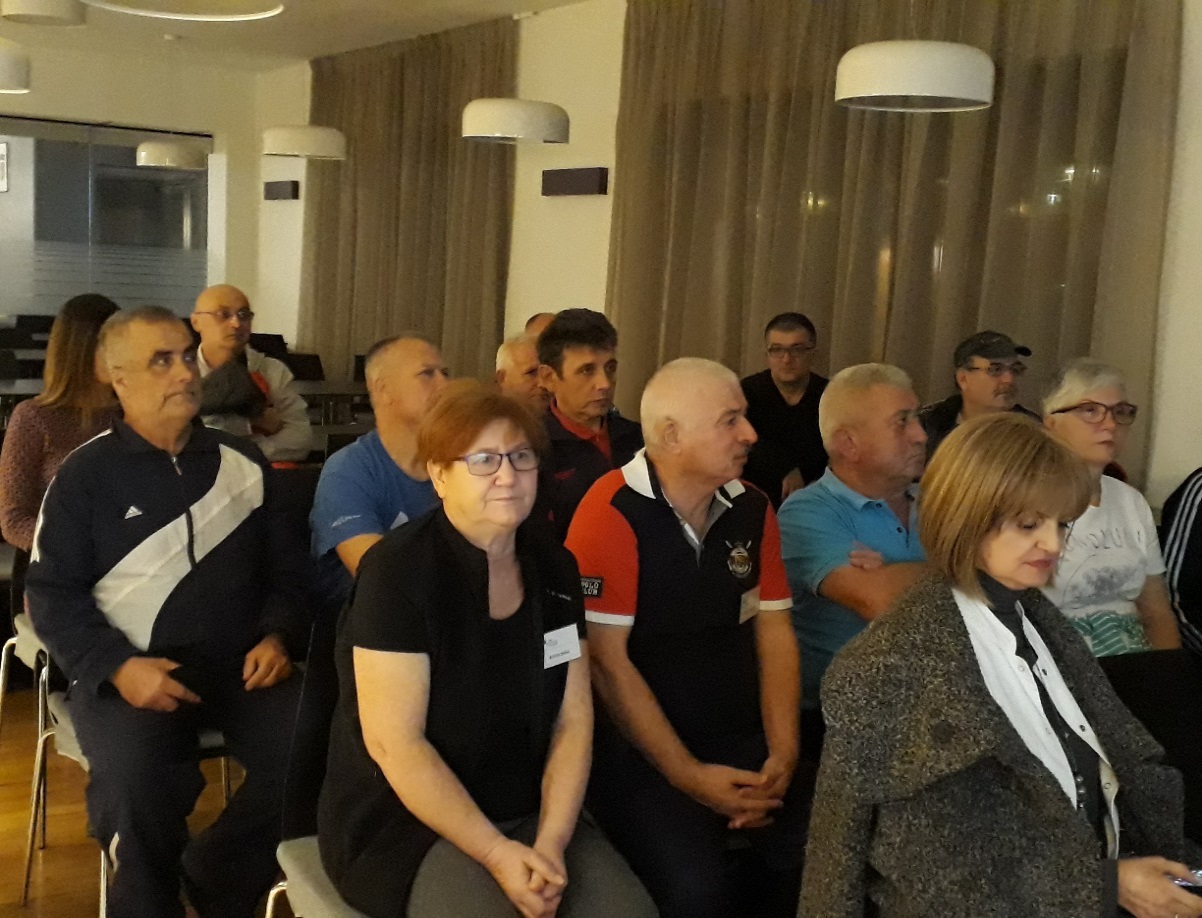 Volonteri iz školskih klupa
Sjednica nastavničkog vijeća;
Roditeljski sastanci;
Sat razredne zajednice.
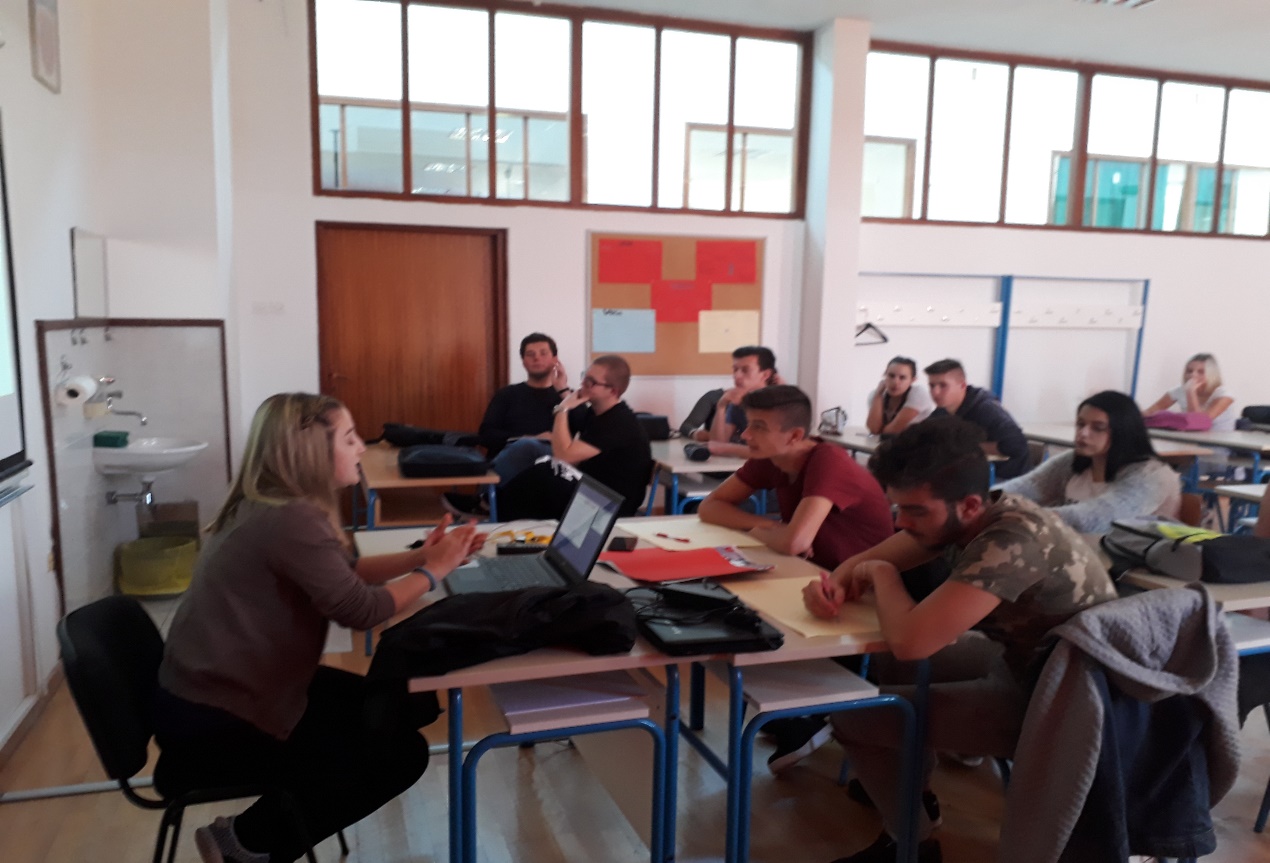 Edukacija volontera
Edukacija općenito o volontiranju;
Posebna edukacija o komunikaciji:
Priprema volontera za ulazak u kuću bolesnika.
Uloge u Timu
Menadžer				Socijalni radnik 
Medicinska sestra        	Glasnogovornik
Koordinator volonter   	Volonter
Edukator				Liječnik
Organizator 			Duhovnik
Predavač				Pravnik
Pregovarač				Novinar
Psiholog
Kako funkcioniramo?
Kontakt službeni mobitel dostupan 24 sata;
Posudionica pomagala
Mi na djelu
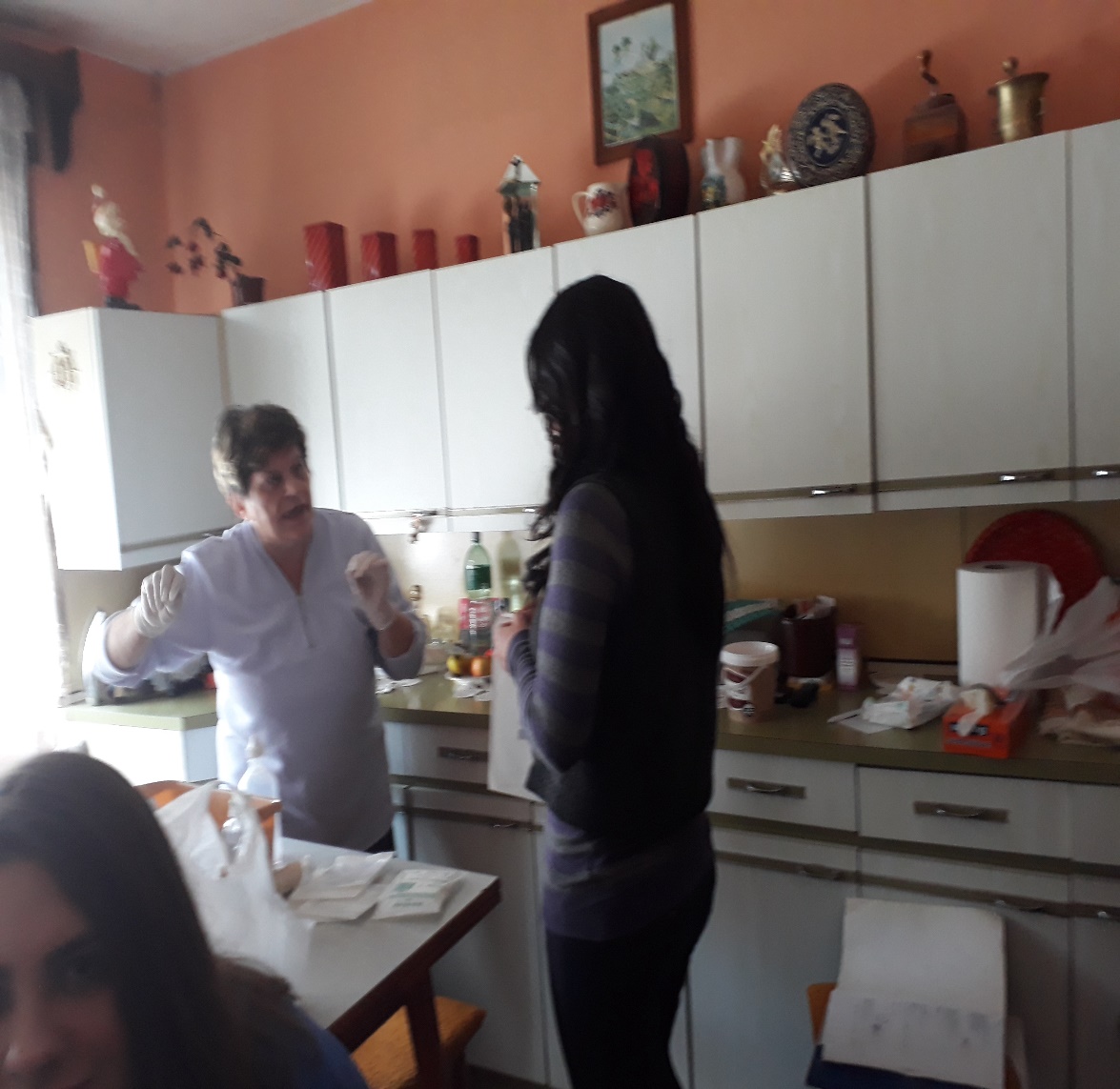 Pedikura na usluzi
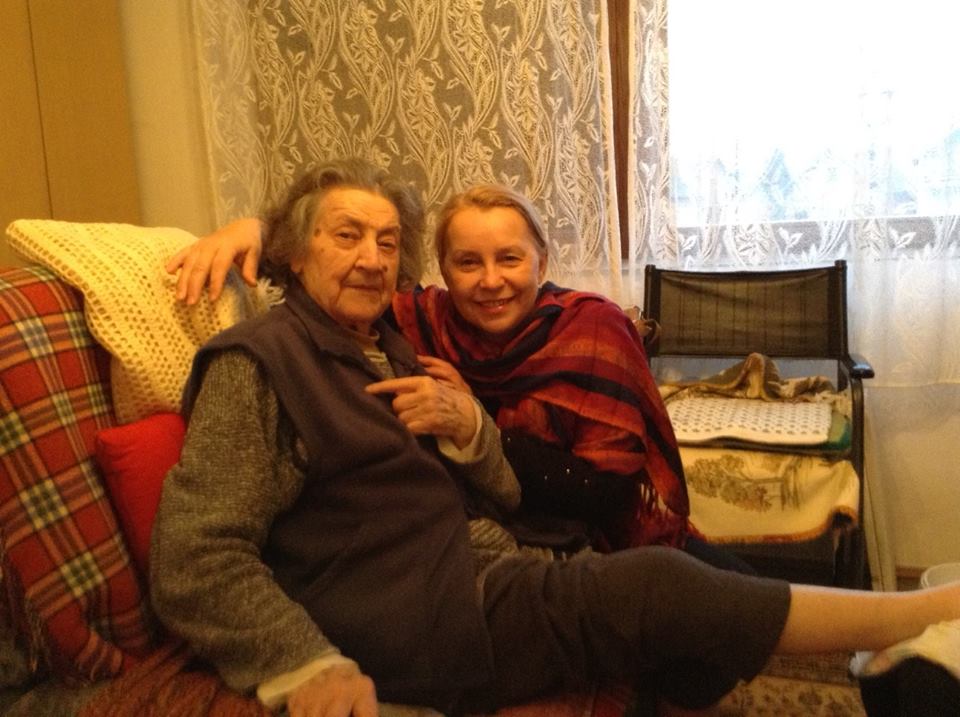 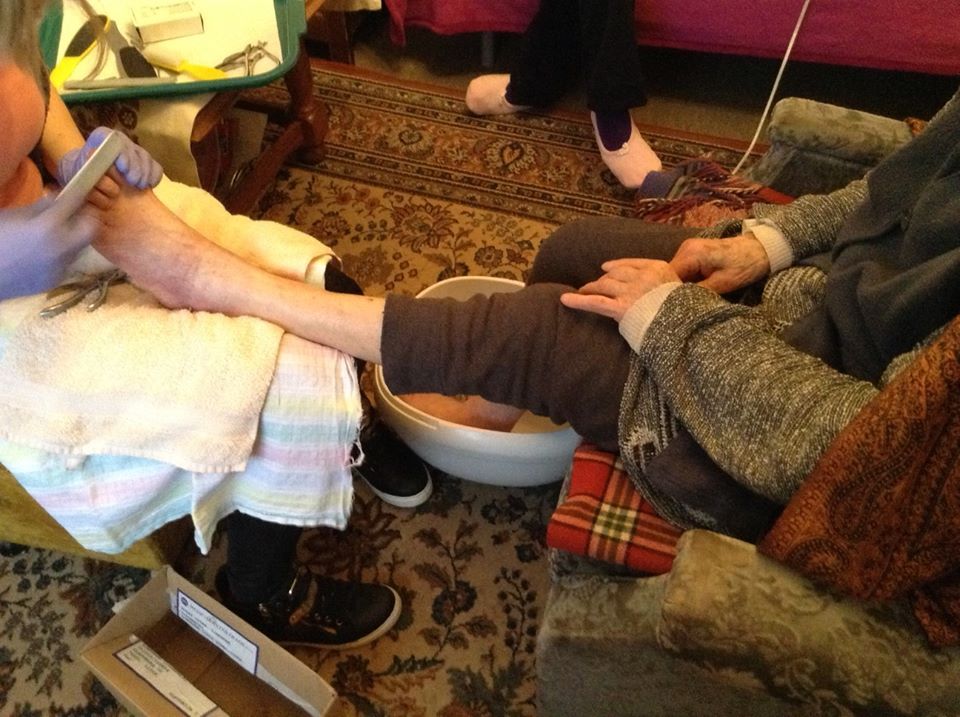 Gea oprosti
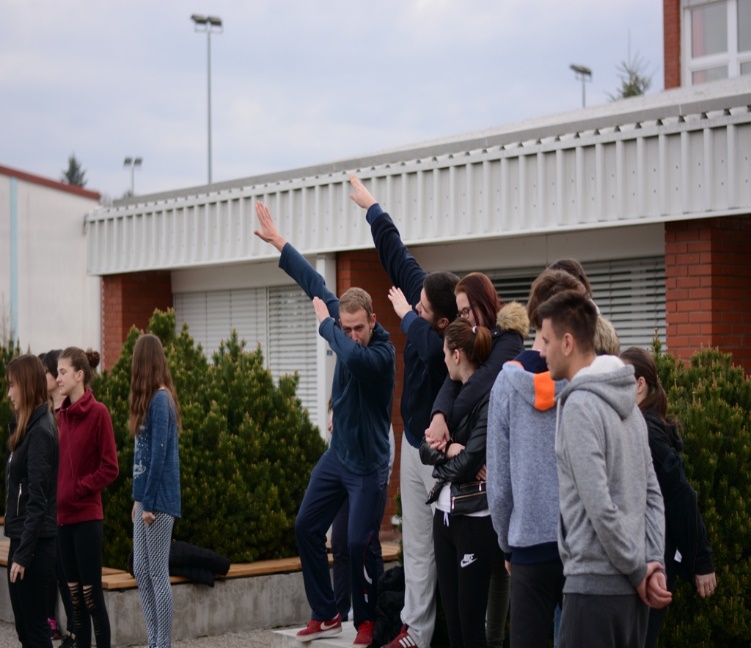 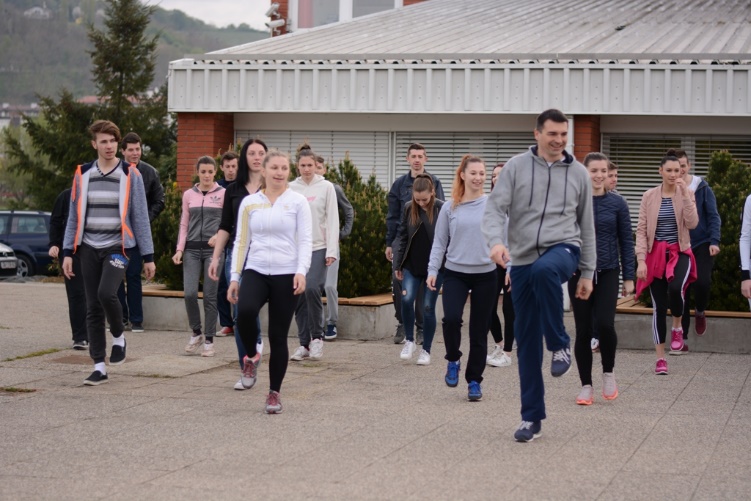 Gea oprosti
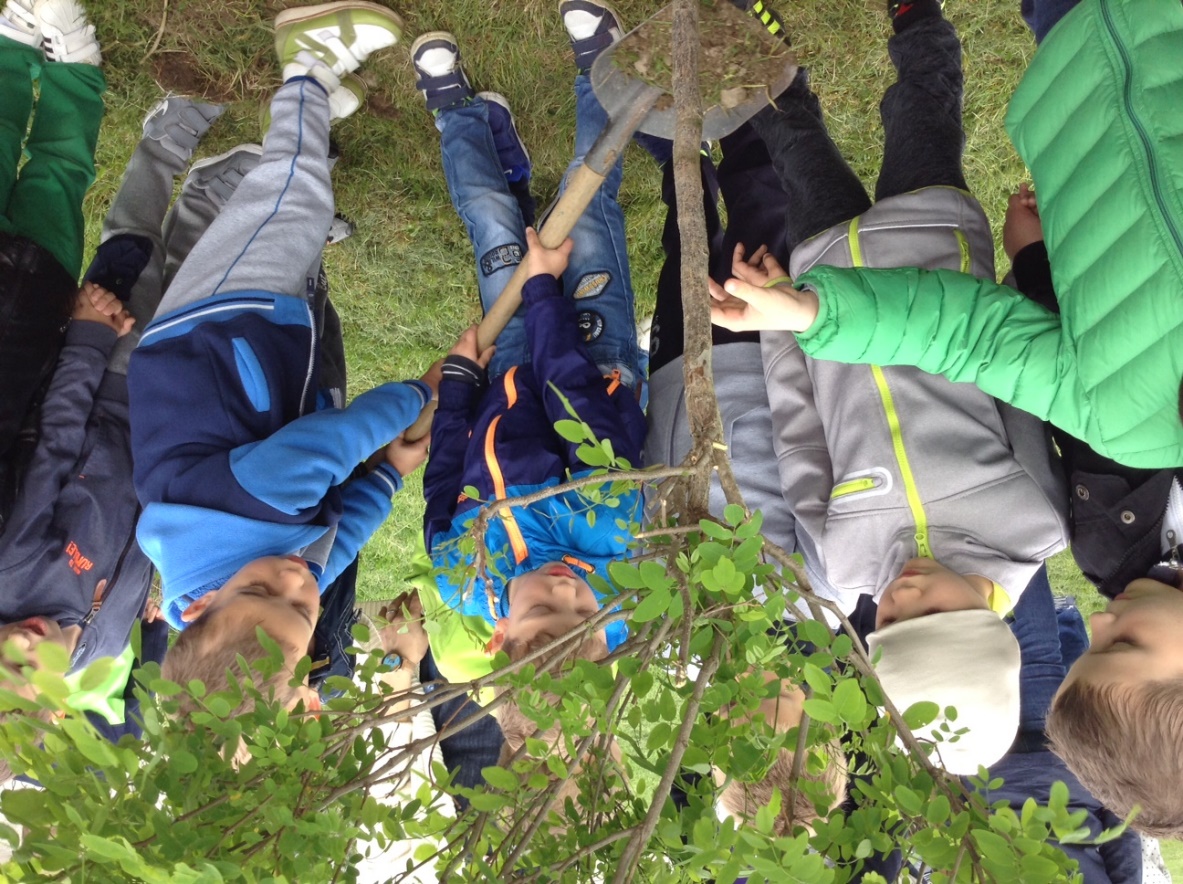 Gea oprosti
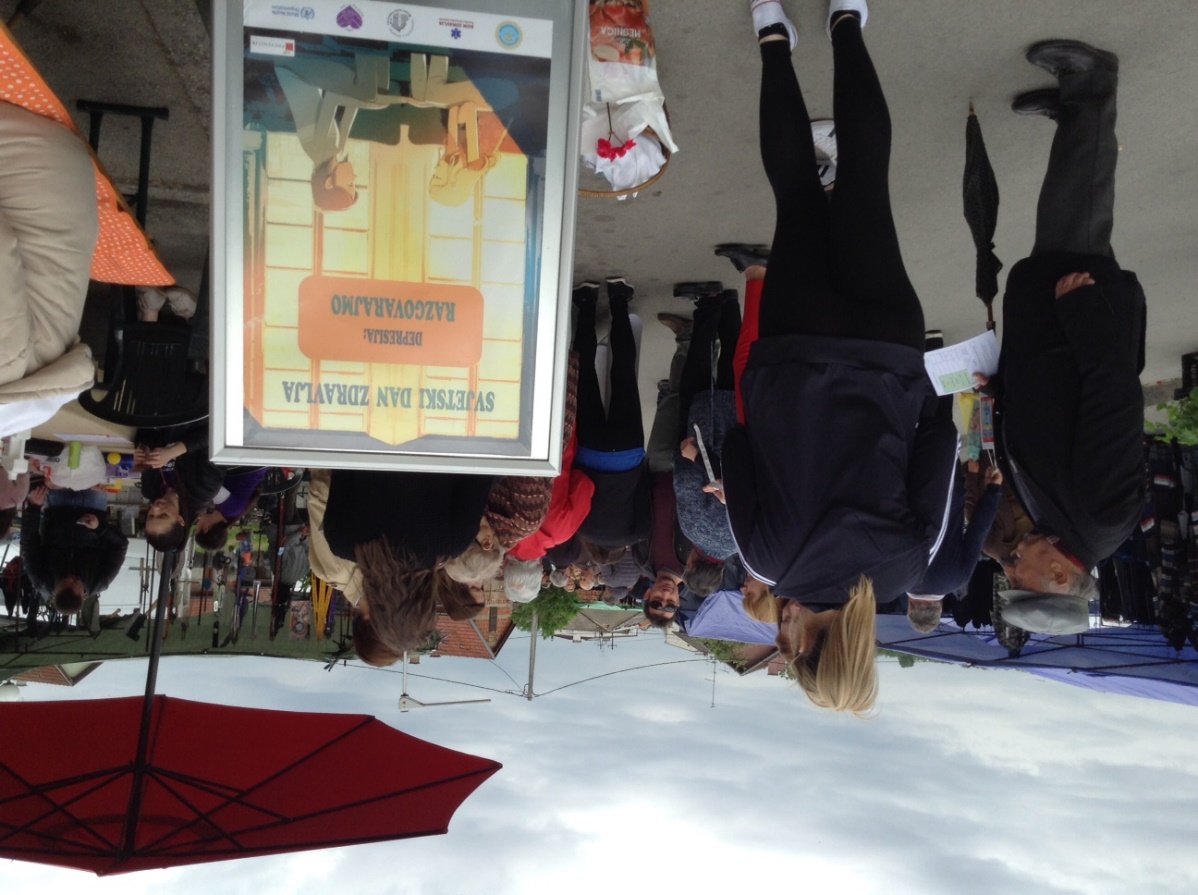 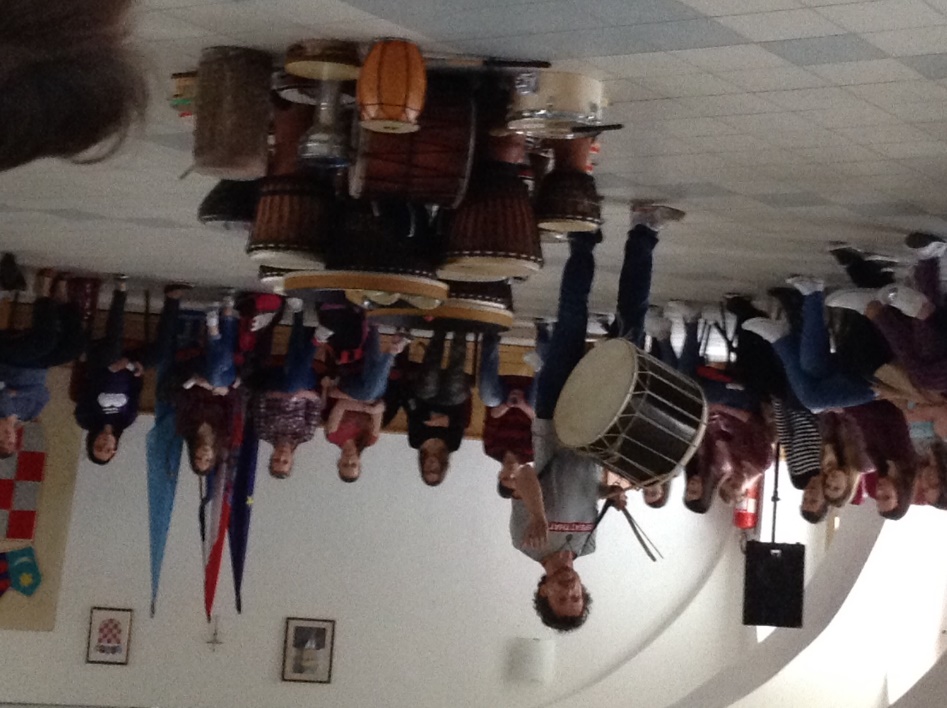 Gea oprosti
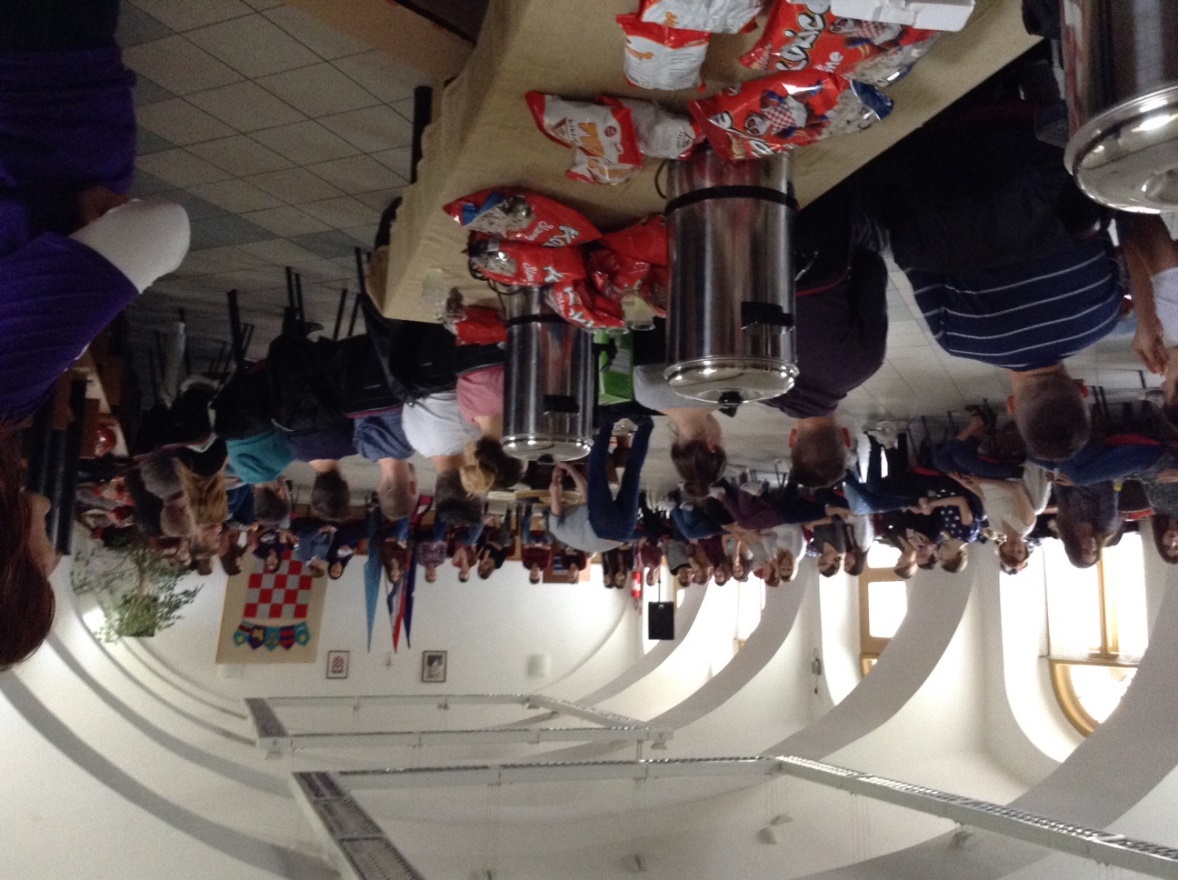 Dan zdravstvenih karijera
Jesenja ruža za jesen života
Jesenja ruža za jesen života
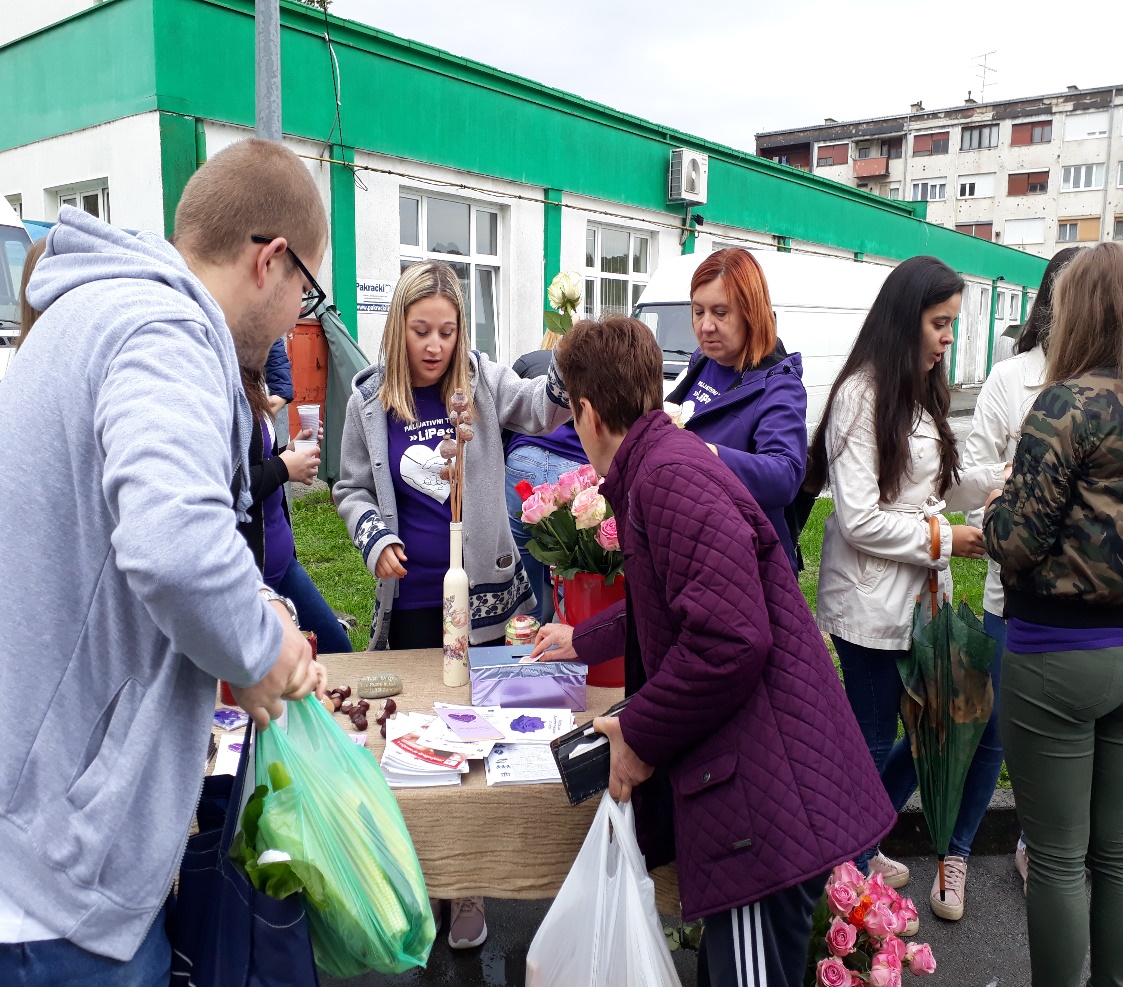 Šetnja sjećanja
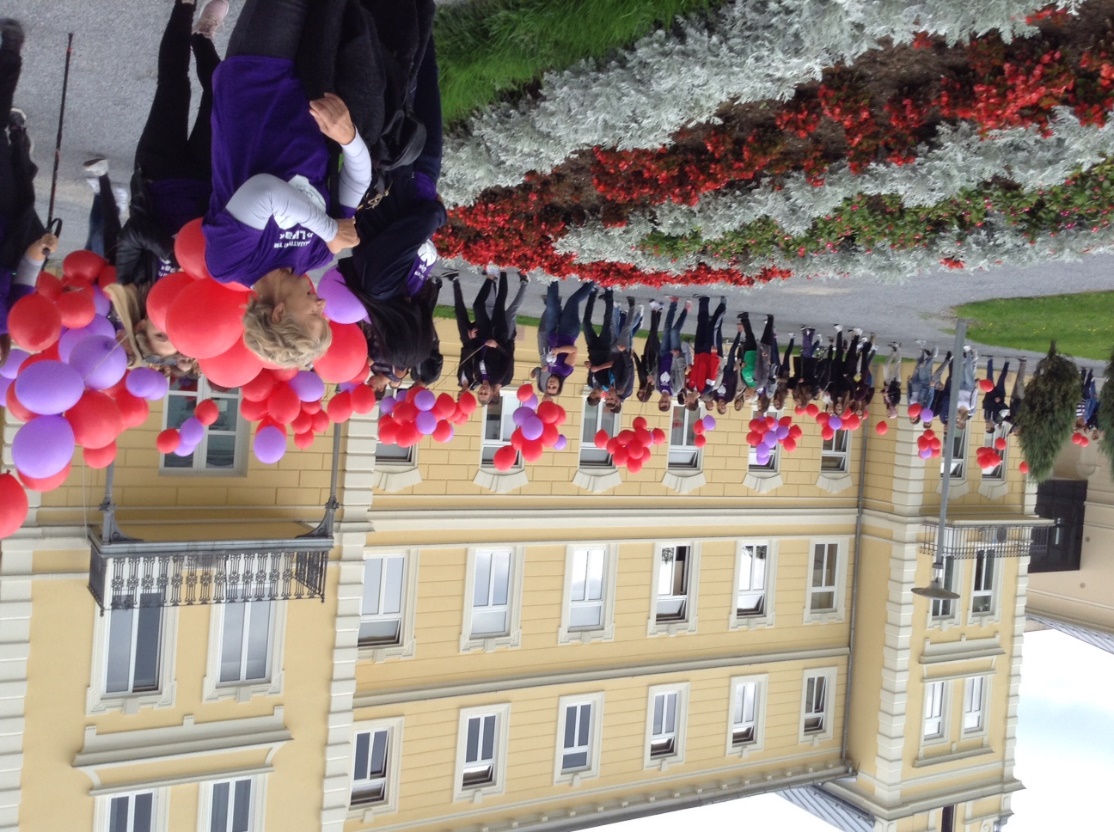 Pekmezijada
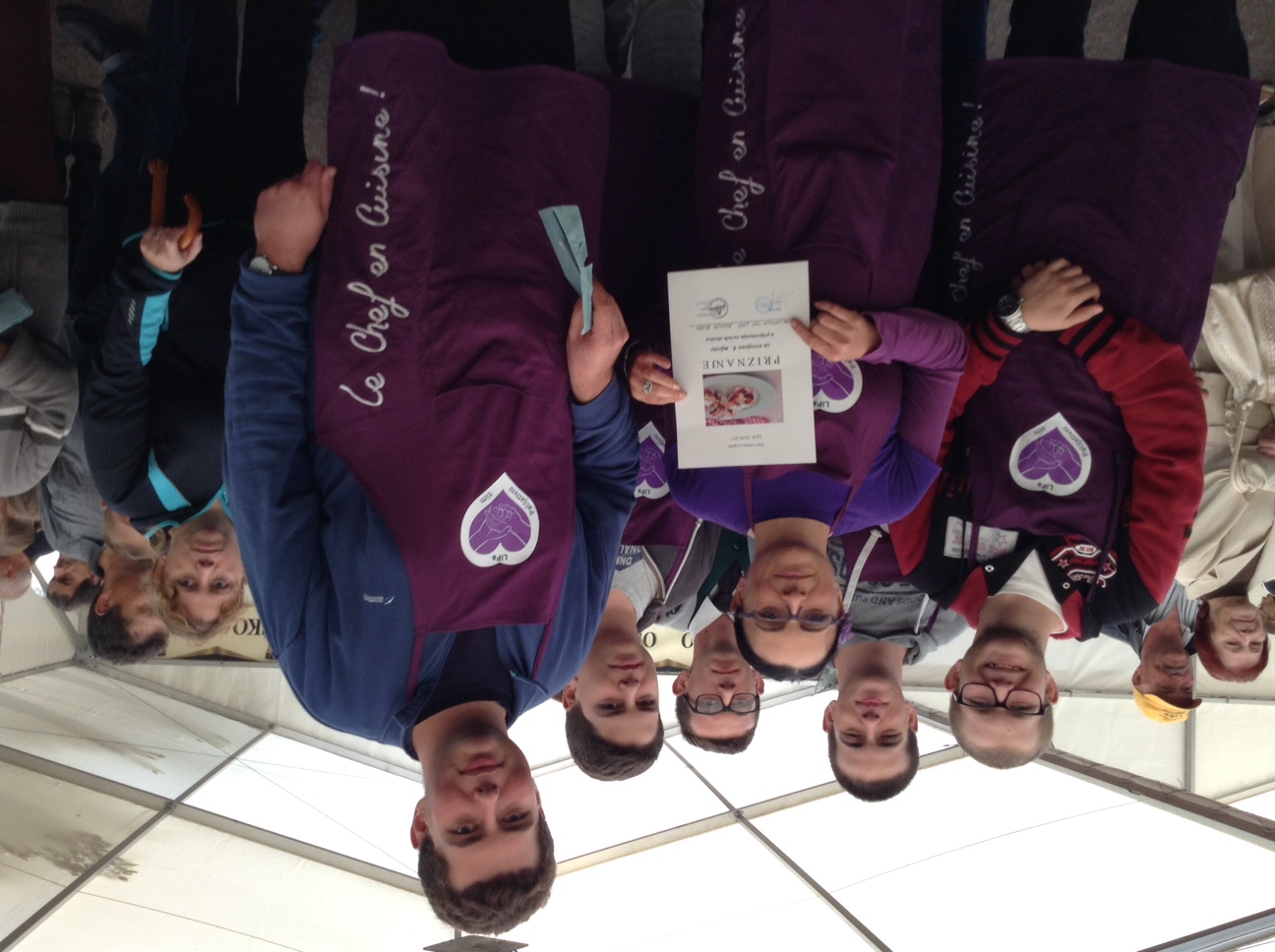 Grahfest
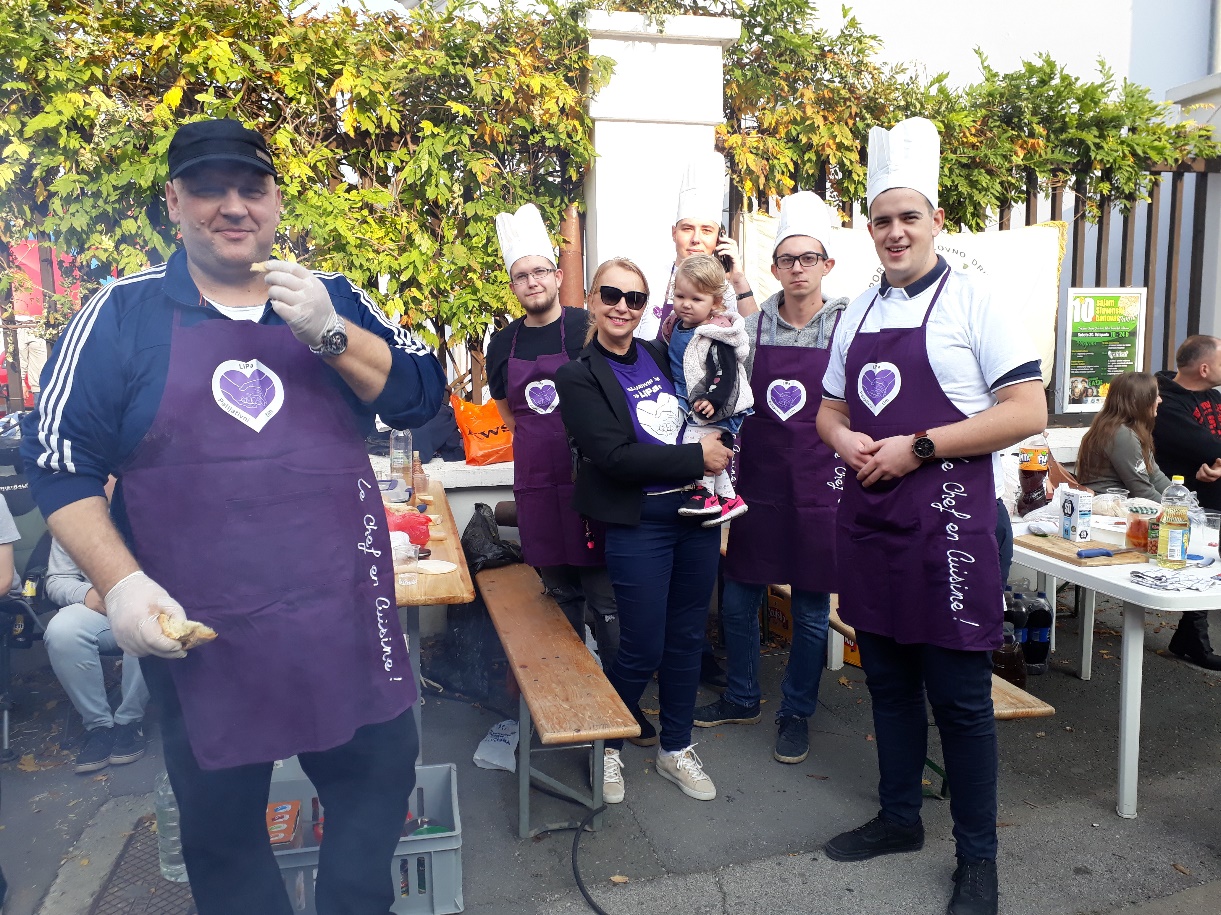 Prveniramo
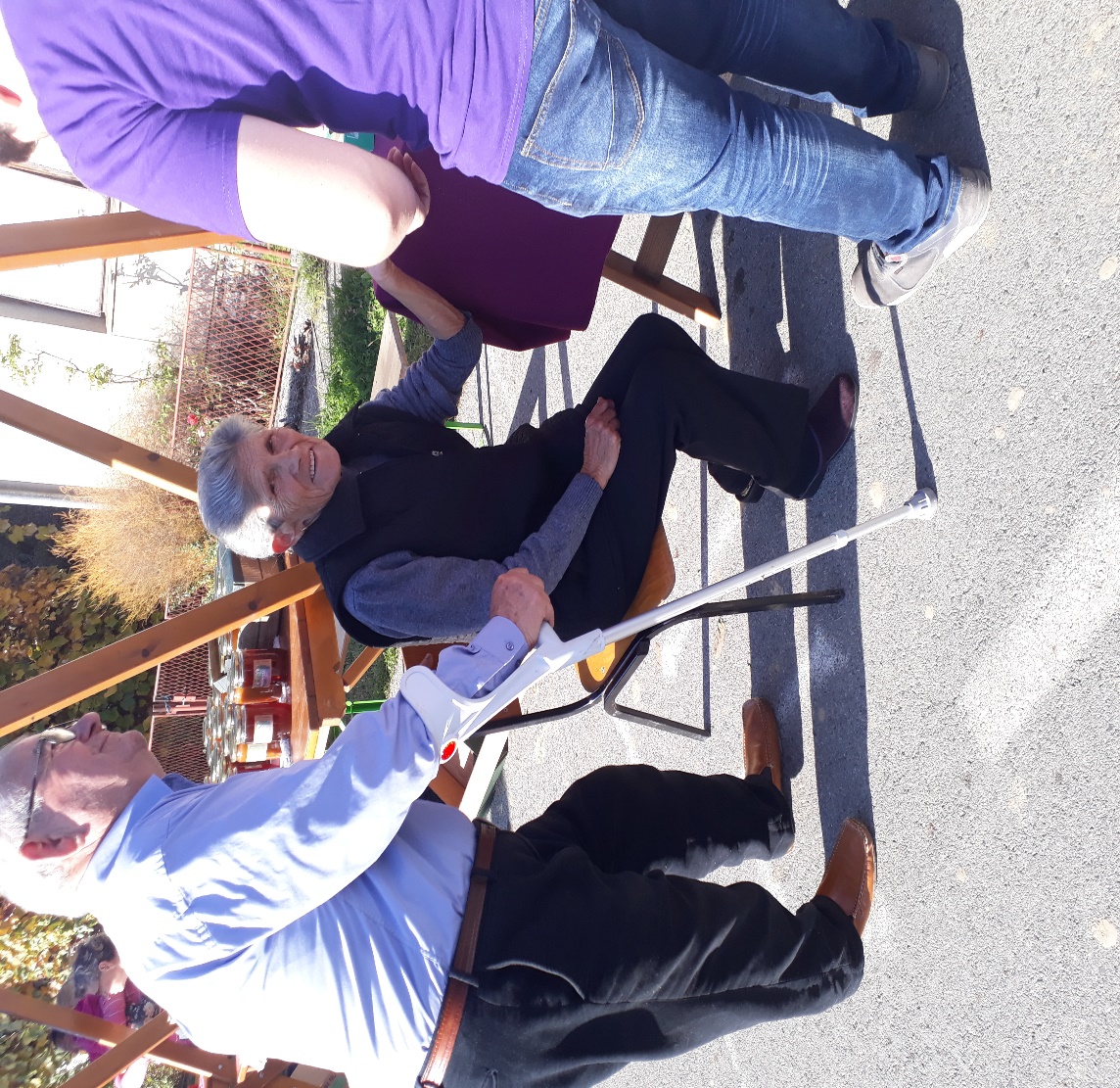 Educiramo
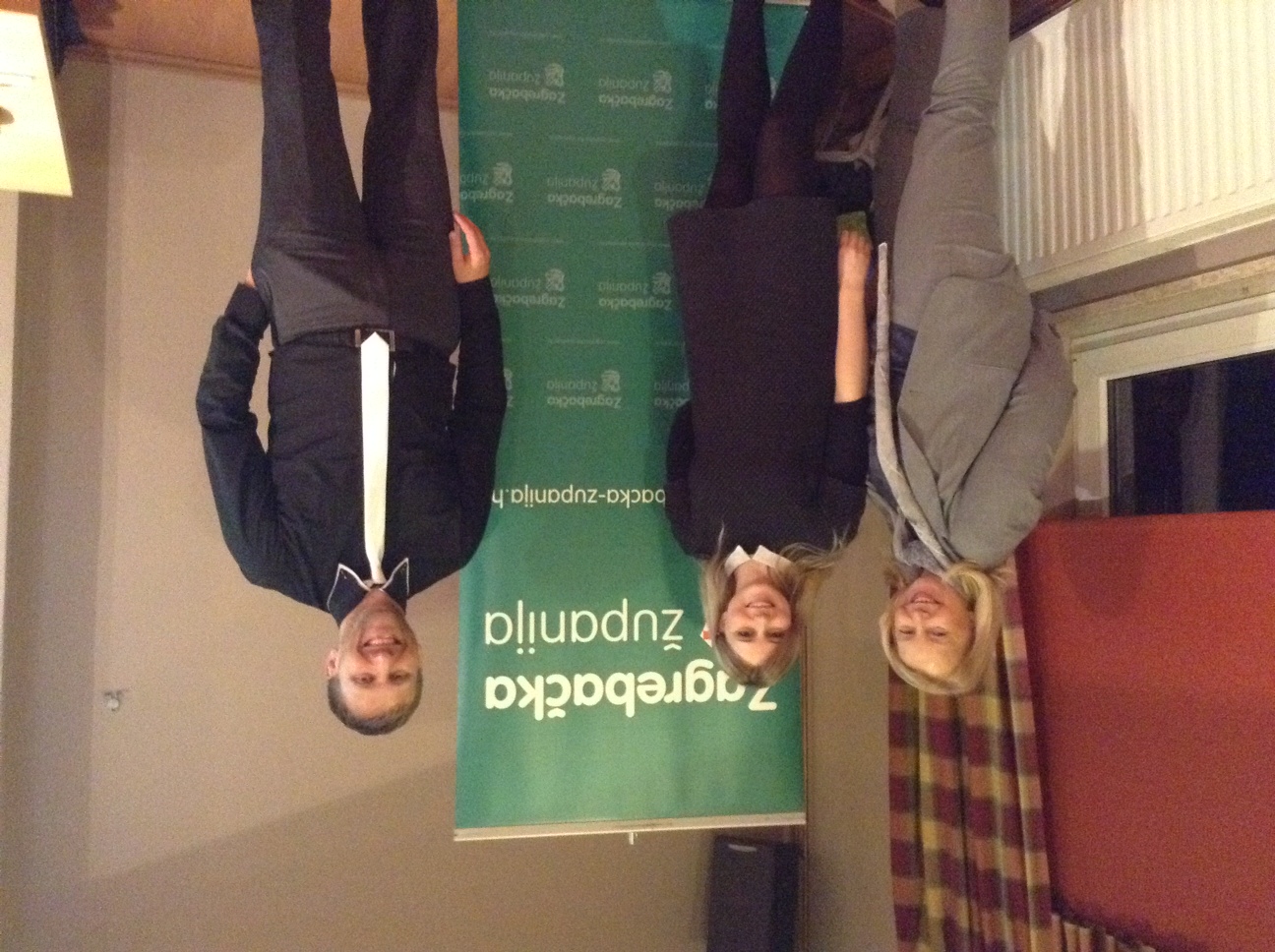 Međunarodni klub žena
Pripreme za sajam
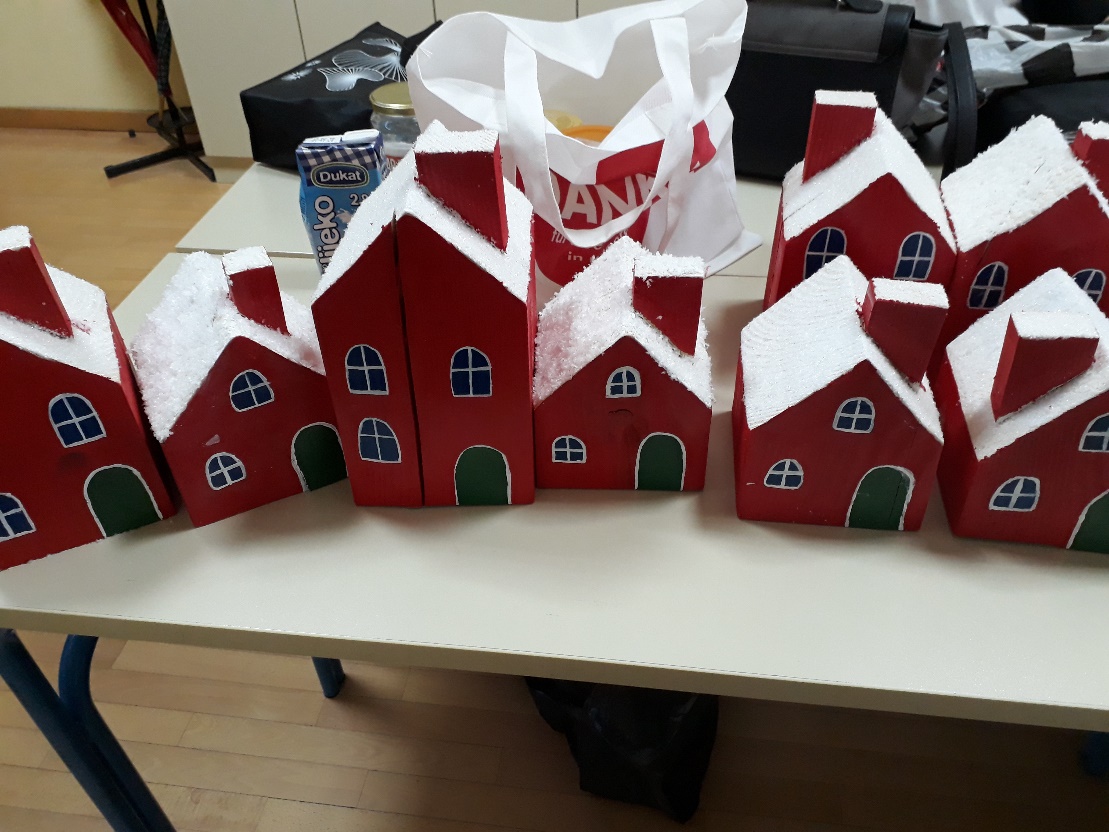 Edukal
Proslavili smo i rođendan naše prve pacijentice
Ovo smo mi……
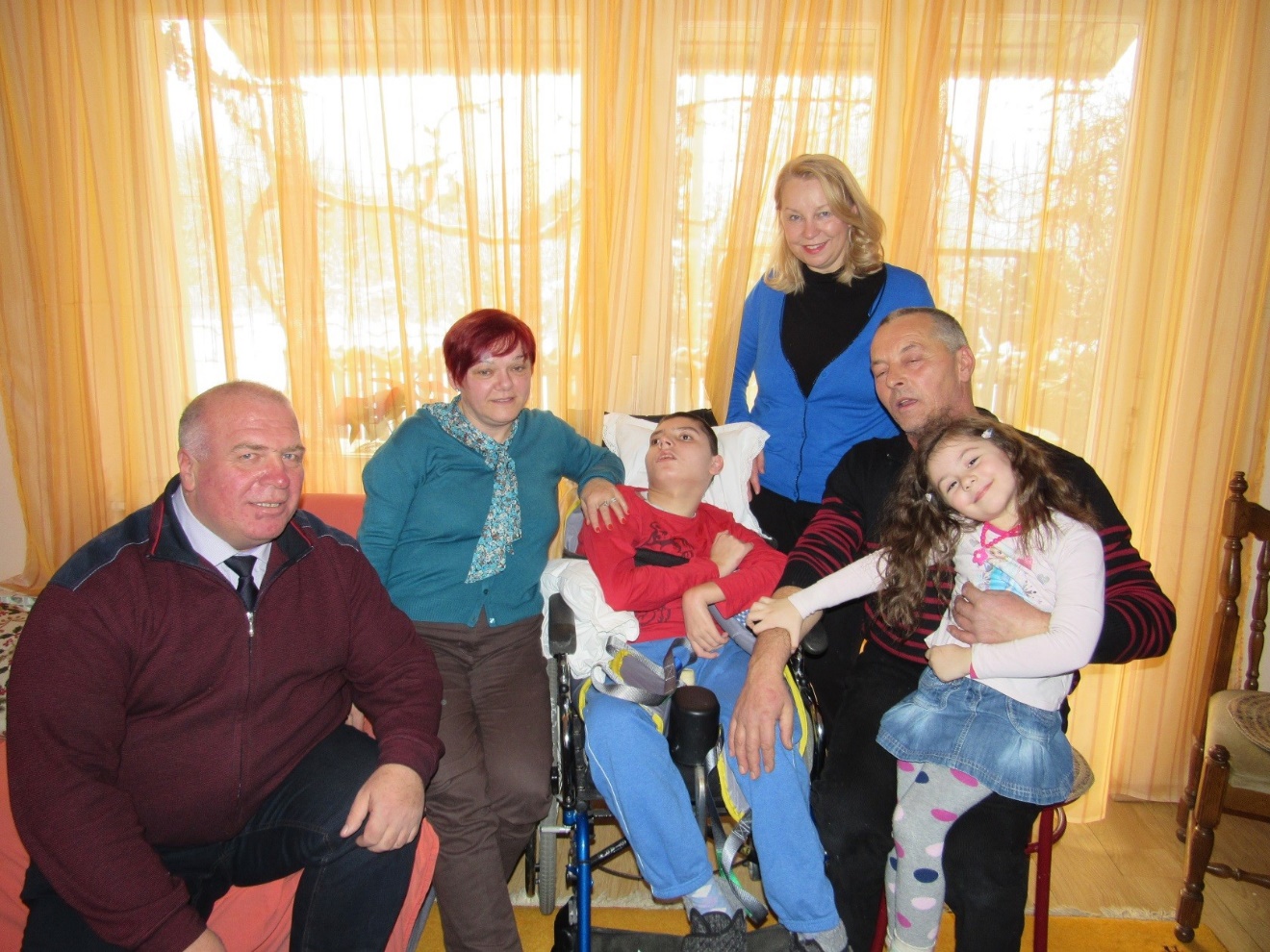 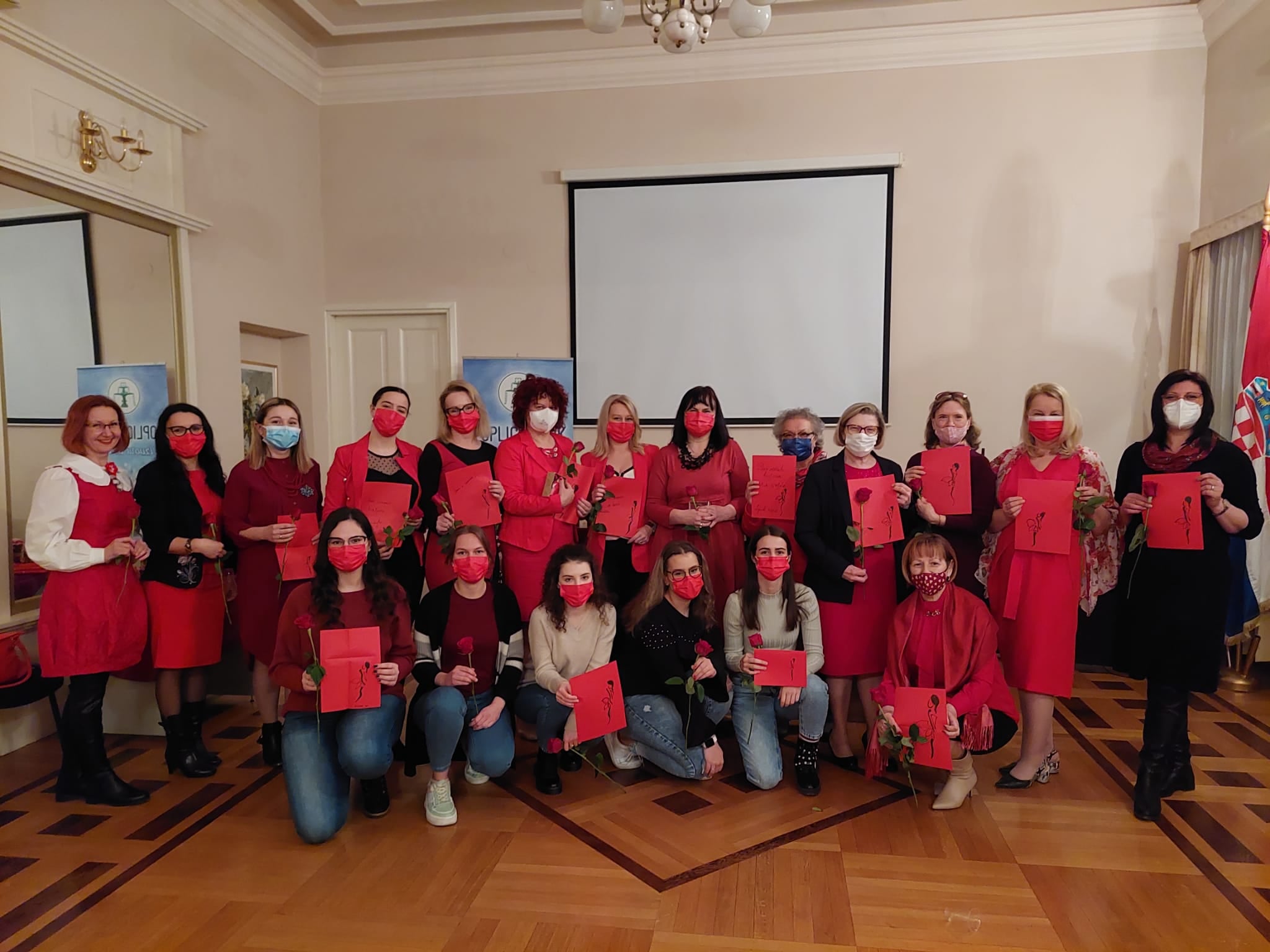